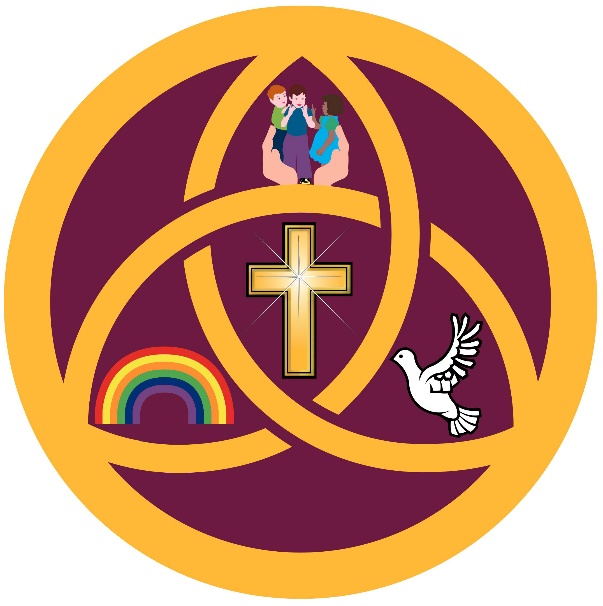 HOLY TRINITY
Church of England Academy
Year 5 – Maths
Activity 1
To add 3 and 4 digit numbers using vertical addition – consolidate your addition by adding together the numbers provided in the work pack. 

Remember if it helps then label the columns and don’t forget about any numbers carried over if you have a number underneath!
          Th   H   T    U
e.g.      4    5   6    3
         +  2    7   4    2 
            7     3   0     5
                    1     1
Activity 2
Warm up by rolling a dice 3 times or make number cards 1 to 9 and add up mentally an increasing amount of numbers e.g. 4 or 5 to improve your quick mental addition.
Activity 2 sheet – To calculate using vertical addition with 3 addends. Building on yesterday’s activity you now have more numbers to calculate. Remember t check your answers at the end to avoid any careless mistakes.
				Th   H      T    U
				3      5      7     9
				1      9      5    6
                                                                       + 6      9       6    9   
                                                                       1   2     5      0    4
                                                                          2      2        2
Activity 3
To add money using vertical addition – Put your addition to use in the real world. You will need to be able to add when you are shopping. Can you solve these additions using amounts of money? Remember your decimal point and your pound symbol (£)

                                                     H      T      U  .   t     h   
				3      5      7  .   9    5
			         +  1      9      5  .   6     4
			             5      5      3  .    5     9
                                                     1       1       1
Activity 4 – Can you work out the missing digits
Some of the digits have been removed from the vertical additions but can you solve the missing answers?
Top tip – always work from right to left as you would when you were adding them.

            Th   H   T    U                              what are the missing digits?
e.g.       ?    5   6    3
         +  2    7    ?    2 
            7     3   0     5
             1    1
Activity 5 – to consolidate mental addition and written addition.
I have only allowed access to the addition part of Mathletics – can you visit the 2 available sections and try and gain as many gold bars as possible.

Below are a list of some free addition websites you could visit to consolidate your addition skills.
https://www.topmarks.co.uk/maths-games/7-11-years/addition-and-subtraction
https://www.splashlearn.com/addition-games
Activity 6
To consolidate vertical subtraction.
Remember always set out the biggest number on top and if you can’t complete the subtraction because the lower number is bigger then you need to exchange from the next column. E.g. 4833 - 2742
 							Here we had to exchange – 									we took one from 8 to create 								13 because we couldn’t do 3 - 4
 				Th   H        T    U
			e.g.      4    7 8   13    3
         			         -   2     7      4    2 
			             2    0       9      1
Activity 7
To consolidate subtraction of money.
As yesterday but we are now dealing with money and this is a real life skill. Ensure you carefully set the numbers out in columns and always put your decimal in place first. Be careful if you have to exchange across more than one column e.g. – £250.03 – £128.47 =
                                                  H	T     U       .     t        h
We had to go right across			  4     9              9
to the 5 to start exchanging	      2    5    10      .     10     13	
				-    1     2     8       .       4      7
                                                   1    2     1       .        5     6
Activity 8
To solve one and two step word problems involving subtraction and addition.

Look at the questions in the work pack - 

Remember to read the question carefully twice and highlight the information.
Jot down what method or methods you will be using.
Carefully solve the problem using the correct methods.
Then carefully check through your answer.
Activity 9  To consolidate knowledge of addition and subtraction language.
Can you think of as many ways to say + and – e.g. add, minus etc.

Can you write some of your own word problems for a parent or sibling. They can be one step or two step and try ad make them realistic and using a range of mathematical vocabulary.

e.g. Mr Swan had bought 327 Easter Eggs and was given another 128. He then won a further 119 in a raffle. How many did he have altogether?